Performing a Literature ReviewStep 1 – The Search
Goal
Outline of this Lecture
Identify all journal articles, and sometimes textbooks, related to a topic.
See what has and hasn’t been done.
Should be the first step in research.
Identify (possibly) interesting articles
Database Search
Backward Search
Forward Search
Google
Getting a copy of an article
“Find at S” button and Science Direct
Google
ILL
Identify Interesting Articles
We want to find all articles of interest.
Overwhelmed with articles? 
Narrow your search!!!
Be sure to always be weeding out articles.
Journal Databases @ WSU
Go to the library
Database tab
Math & Stats
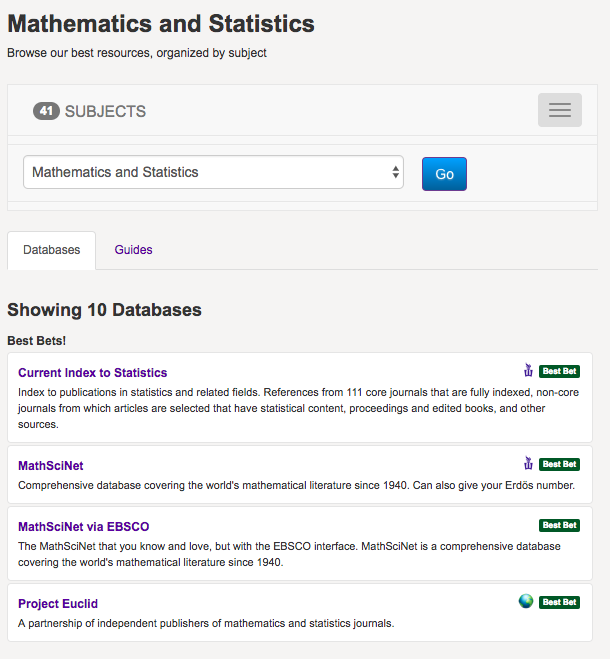 Example Search
The instructor will point out databases available at WSU.
Example: Use Current Index of Statistics to search for fiducial and gamma distribution.
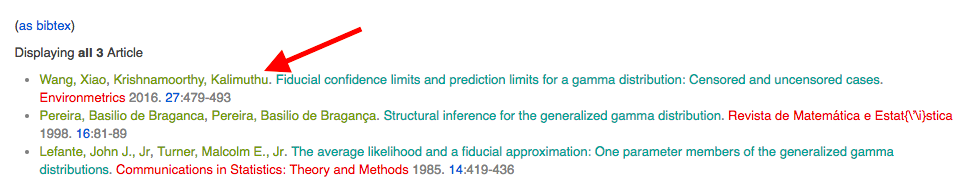 Results
Google Scholar  Find it @ WSU
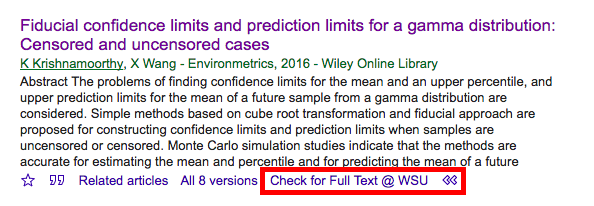 Google Scholar  Direct Link to pdf
Backward and Forward Parts of a Citation
Time
Forward Citation
Backward Citation
Older Article
Newer Article
Citation
Identify Interesting ArticlesBackward Search
Time
Referenced Article
Referenced Article
Referenced Article
Good Article
Referenced Article
Referenced Article
Goal: Find Articles referenced by … articles referenced by 
…. articles referenced by  … a particular article.
Example - Backward Search
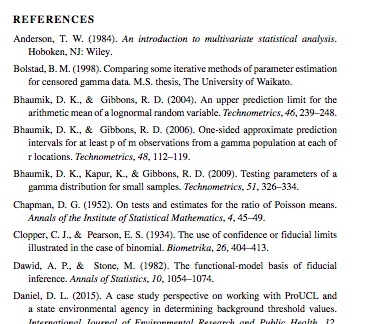 Check the references!
.
.
.
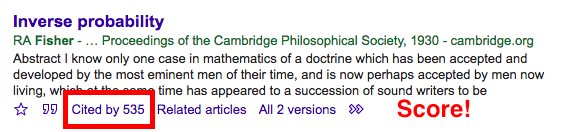 Foundational Articles
.
.
.
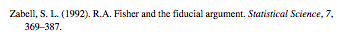 Good review of the topic
Identify Interesting Articles Forward Search
Time
References Article A
Good Article
A
References Article A
References Article A
Goal: Find more recent articles that reference an interesting article
Identify Interesting Articles Forward Search
Strategy: Do a forward search from an early seminal paper.
Use Google Scholar
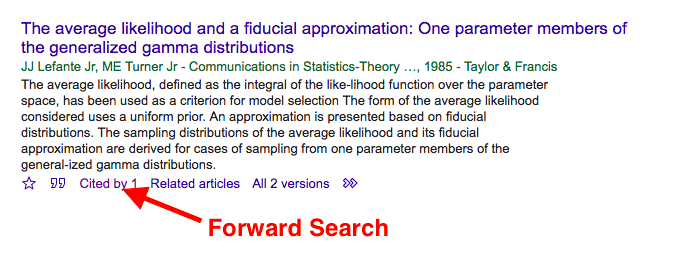 Example – Forward SearchGoogle Scholar
Identify Interesting Articles Google
Googling a topic is a powerful method
Standard Warning: Unreliable and information needs to be verified!
Truth: An invaluable tool that you should take full advantage of
But still verify!
Getting a Copy of an Article
pdf available
Google Scholar/Science Direct.
“Check Full Text - WSU” button
Available online
Interlibrary loan 
Find Journal @ WSU library
Google the exact name of the article
A pdf is sometimes available
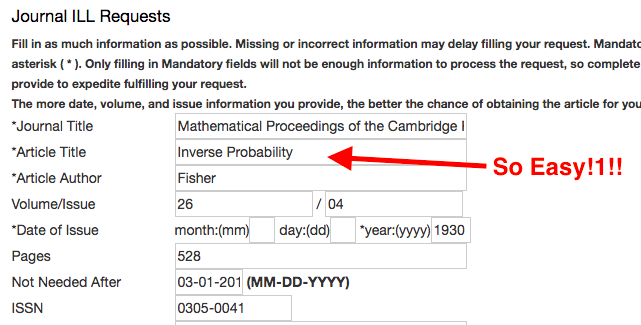 One More Tool
Wikipedia is a good place to start
Good overview of many topics
Often with references
Don’t discount a well-written blog as a place to find ideas